Vitaminy
Vitaminy
Co o nich víme?
Vitaminy
Základní dělení vitaminů:
Rozpustné ve vodě
C a B
Rozpustné v tucích
(z) A, D, E, K
Vitaminy
Hypovitaminóza a Avitaminóza
Hypervitaminóza a Otrava vitamíny
Potřeba vitaminů u sportovce
Nesportovec						Sportovec				Výkonnostní sportovec
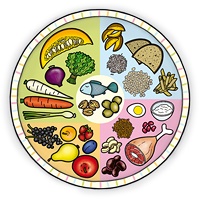 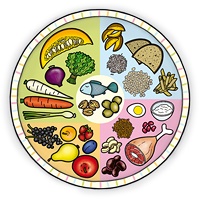 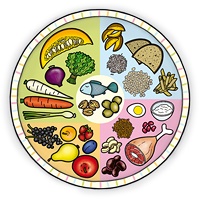 Potřeba vitaminů je u sportovců zvýšená.
Správným stravováním lze ale tuto spotřebu bez problému
pokrýt.
Michael PhelpsVývoj ve stravování
Před OH v Riu 2016
Před OH v Londýně 2012
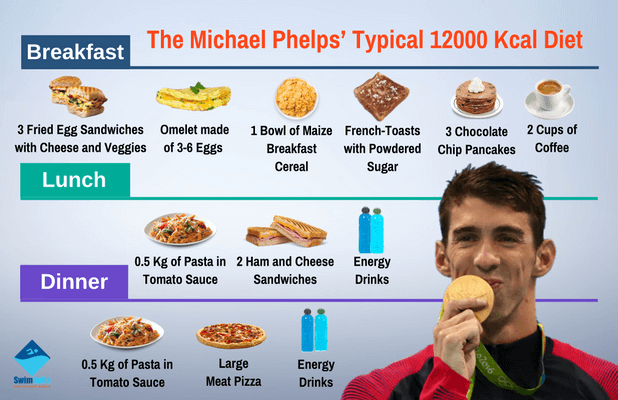 Zdroj: http://swimindia.in/olympic-legend-michael-phelps-a-peek-into-his-holistic-training
Zdroj: http://www.businessinsider.com/michael-phelps-diet-for-the-rio-olympics-2016-8